Sorting atomic items
Chapter 5
Distribution based sorting paradigms
The distribution-based sorting
QuickSort is an in place algorithm, but…
Consider the stack for the recursive calls. 
For balanced partitions: O(logn) space
Worst case of unbalanced partitions: Ω(n) calls, Θ(n) space!!
QuickSort is modified.

We can bound the recursive depth. Algorithm Bounded
Based on the fact that: Quicksort does not depend on the order in which recursive calls are executed!

Small arrays can be better sorted with InsertionSort (when n is typically of the order of tens).

The modified version mixes one recursive call with an iterative while loop.
Algorithm Bounded(S, I, j)
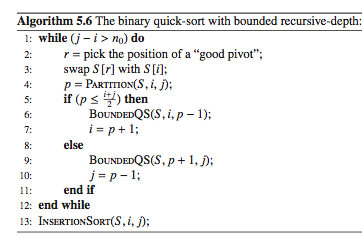 n > no
n ≤ no
Algorithm Bounded(S, I, j)
The recursive call is executed on the smaller part of the partition
It drops the recursive call on the larger part of the partition in favor of another execution of the while-loop.
Ex:


Partition


Only one recursive call on S(i,p-1); For the larger part S(i+1,j) we iterate to the while loop

Technique:  Elimination of Tail Recursion
Bounded takes O(nlogn) time in average and O(logn) space.
10  3  7  15  21  18  2  11          pivot =S[2]=3
2  3  10  7  15  21  18  11
Multi-way QuickSort
2-level model: M =internal memory size ; B = block size ;
Split the sequence S into k = Θ(M/B) sub-sequences using k-1 pivots.
We would like balanced partitions, that is of Θ(n/k) items each.
Select k-1  s1, s2, …sk-1  “good pivots” is not a trivial task!

Let bucket Bi the portion of S between pivot si-1 and si. 
We want guarantee that |Bi|= Θ(n/k) for all buckets.
So,  at the first step of Multi-way QuickSort   size of portions n/k
       at the second step the  size of portions n/k2
          at the third step    the  size of portions  n/k3
                                                ……….
Stop when n/ki ≤ M:    n/M ≤ ki    , i is the number of steps
                           i ≥ logk n/M  = logM/B n/M 
This number of steps is enough to have portions shorter than M, and sorted in internal memory!
Partition takes O(n/B) I/O’s (dual to MS) : 1 input block, k output blocks.
Multi-way QuickSort
2-level model: M =internal memory size ; B = block size ;
Split the sequence S into k = Θ(M/B) sub-sequences using k-1 pivots.
We would like balanced partitions, that is of Θ(n/k) items each.
Select k-1  s1, s2, …sk-1  “good pivots” is not a trivial task!

Let bucket Bi the portion of S between pivot si-1 and si. 
We want guarantee that |Bi|= Θ(n/k) for all buckets.
So,  at the first step of Multi-way QuickSort   size of portions n/k
       at the second step the  size of portions n/k2
          at the third step    the  size of portions  n/k3
                                                ……….
Stop when n/ki ≤ M:    n/M ≤ ki    , i is the number of steps
                           i ≥ logk n/M  = logM/B n/M 
This number of steps is enough to have portions shorter than M, and sorted in internal memory!
Partition takes O(n/B) I/O’s (dual to MS) : 1 input block, k output blocks.
Multi-way QuickSort
Find k good pivots efficiently.
Randomized strategy called oversampling.
Θ(ak) items are sampled, a≥0 parameter of the oversampling.








Balanced selection of si =A[(a+1)i] should provide good pivots!!
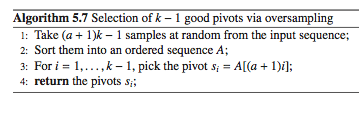 Θ(ak) candidates
Θ(ak)log(ak) time
Select k-1 pivots evenly distributed
Multi-way QuickSort
K=5
a+1                a+1                    a+1                a+1
sample
Multi-way QuickSort
The larger is a the closer to Θ(n/k) 
If a=n/k the elements of set A cannot be sorted in M !
If a = 0 the selection is fast, but unbalanced partitions are is more probable.
Good choice for a:  Θ(log k). Pivot-selection costs Θ(klog2k)

Lemma. Let k ≥ 2,   a + 1 =12 ln k. A sample of (a+1)k-1 suffices to ensure that all buckets receive less than 4n/k elements, with probability at least ½.

Proof. We find un upper bound to complement event: there exists 1 bucket 
containing more than 4n/k elements with probability at most ½. Failure sampling.
Consider the sorted version of S, S’. Logically split S’ in k/2 segments (t1, t2, …, tk/2) of 2n/k elements each.
Multi-way QuickSort
The event is that there exists a bucket Bi with more that 4n/k items. It spans more than one segment: pivots si-1  and si fall outside t2. 
In t2 fall less than (a+1) samples (see selection algorithm: between 2 pivots there are a+1 samples, hence in t2 there are less).

Pr (exists Bi : |Bi| ≥ 4 n/k) ≤  Pr (exists tj : contains < (a+1) samples)
					≤  k/2  Pr (a specific segment contain < (a+1) samples)

     Since k/2 is the number of segments.
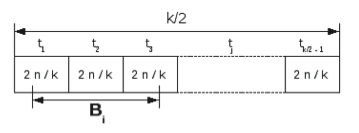 si-1
si
Multi-way QuickSort
Pr (1 sample goes in a given segment) = (2n/k )/n  = 2/k
    If drawn uniformly at random from S (and S’).
Let X the number of samples going in a given segment, we want to compute:
                       Pr(X < a+1)

Observe :  E(X) = ((a+1)k-1) × 2/k ≥ 2(a+1)-2/k, per k ≥ 2
                      E(X) ≥  2(a+1) – 1  ≥  3/2(a+1)  for all a ≥ 1
                 		a+1  ≤ 2/3 E(X) = (1-1/3) E(X) 
By Chernoff bound
				 Pr (X < (1 - δ) E(X) ≤ e^{δ2 /2)E(X)} )
Setting δ=1/3 and assume a+1 = 12ln k
                     
			  Pr (X < a+1 ) ≤ P(X ≤ (1-1/3)E(X) ) ≤
                       e-E(X)/18 ≤ e-(a+1)/12 = e-lnk  =  1/k
Multi-way QuickSort
Pr (X < a+1 ) ≤   1/k

We have already derived:
Pr (exists Bi : |Bi| ≥ 4 n/k) ≤ k/2×Pr (a segment contain< (a+1) samples)
     
Pr (exists Bi : |Bi| ≥ 4 n/k) ≤  1/2     complement event of the lemma 
         
All buckets receives less than 4n/k elements with probability > 1/2
Dual Pivot QuickSort
Good strategy in practice no theoretical result.
Empirical good results in average.
  



p, q   pivots        l, k, g indices   4 pieces

                    items smaller than p

                   items larger or equal to p and smaller or equal to q.

                     items not jet considered

                     items greater than q
< p      l  p ≤ i ≤ q   k     ?      g      > q
Dual Pivot QuickSort
Similar to the 3-ways Partition: maintains the invariants.

Items equal to the pivot are not treated separately.
2 indices move rightward , l and k, while g moves leftward.
Termination: k ≥ g.

For item k, compare S[k] : p, 
         if S[k] < p  exchange S[k] and S[l] and increment pointers
           
                 else if S[k] > q  decrease g while S[g] > q and  g≠k
                         the last value of g : S[g] ≤ q
                          exchange S[k] and S[g]
                       ……

The comparison with S[k] drives the phases  possibly including a long shift to the left.   The nesting of comparison is the key  for the efficiency of the algortihm.
Dual Pivot Partition
l              k      g 
       5 12 9 12 13 15 17 19 12 26   18 22 20                p=12  q= 17
                                                                exchange 19 and 17, k++, g—

                l                  k  g
       5 12 9 12 13 15 17 19 12 26   18 22 20           

                                                           l++ exchange 12 and 13, k++
                      l                          k g
      5 12 9 12 12 15 17 19 12 13 26   18 22 20          no exchange
Dual Pivot QuickSort
You can find the complete code description and the visualization of the algorithm on youtube by searching for 
Dual pivot QuickSort.

Conclusions:

Even a very old, classic algorithm such as QuickSort can be speed up and innovated!